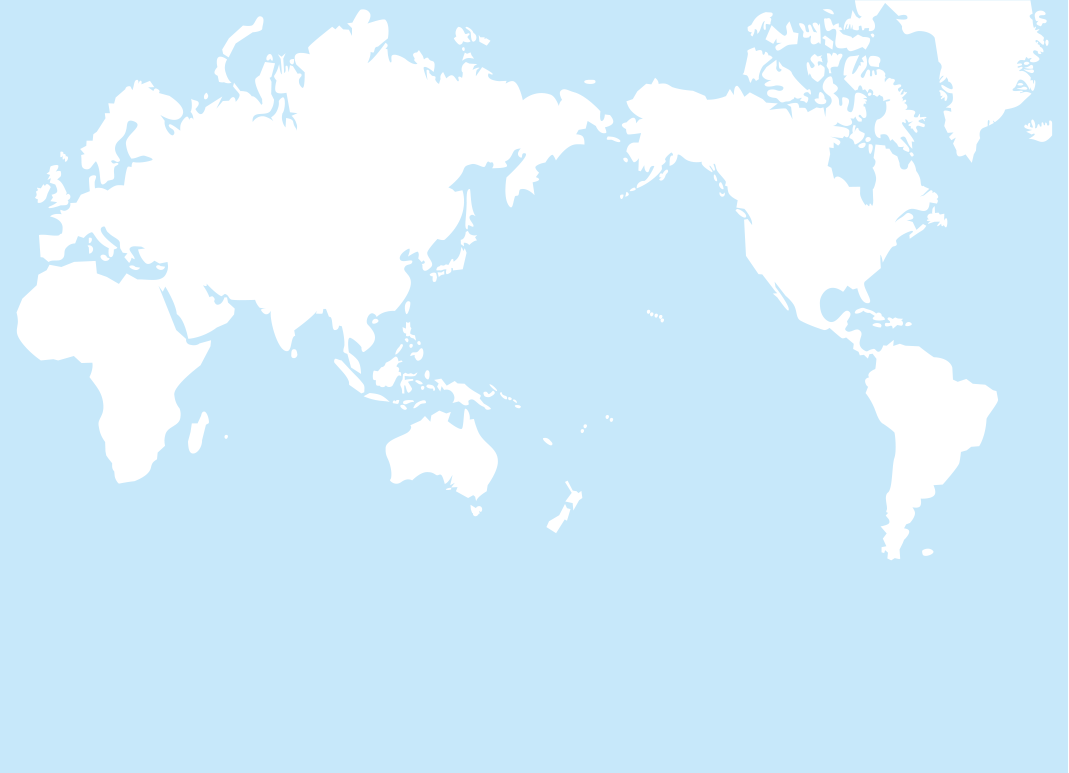 フードマイレージ
CO2　　削減
ノルウェー
静岡市
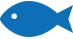 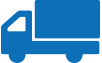 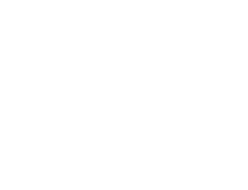 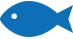 伊東市
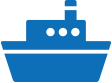 静岡市
ノルウェー→静岡市　　
約８４００ｋｍ  ※直線距離
伊東市→静岡市　約１００ｋｍ